Math in Our World
Section 9.1
Measures of Length:
Converting Units and 
the Metric System
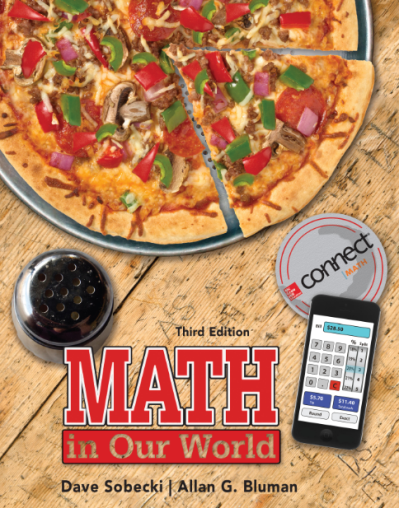 Learning Objectives
Convert measurements of length in the English system.
Convert measurements in the metric system.
Convert between English and metric units of length.
English System of Measurement
Units of Length in the English System:
12 inches (in.) = 1 foot (ft)
3 feet = 1 yard (yd)
36 inches = 1 yard
5,280 feet = 1 mile (mi)
1,760 yards = 1 mile
Dimensional Analysis
A systematic, and reliable, method for converting units is known as dimensional
analysis. It is based on one simple idea: if measurements in two different units represent the same length, like 1 yard and 3 feet, then a fraction formed with the two measurements is equal to 1. We call a fraction of this type a unit fraction.
Dimensional Analysis
Our procedure for converting units will be to multiply by one or more unit fractions in such a way that the units we don’t want can be divided out, leaving behind the units that we do want.
EXAMPLE 1 	Converting Yards to Feet
Convert 6 yards to feet.
SOLUTION
The goal is to eliminate the units of yards, and leave behind feet. So we would like to use a unit fraction that has yards in the denominator (to divide out yards) and feet in the numerator.
The yards divided out, leaving behind feet in the numerator.
EXAMPLE 2 	Converting Feet to Miles
The height of Mount Everest is 29,035 feet. How many miles is that?
SOLUTION
This time, we want a unit fraction with feet in the denominator and miles in the numerator:
EXAMPLE 3 	Converting Measurements Using Two Unit Fractions
The distance by air from JFK airport to LaGuardia airport in New York is about 11 miles. How many inches is that?
SOLUTION
Looking at the Table, there is no conversion factor for miles to inches. But we can go from miles to feet, then from feet to inches.
EXAMPLE 4 	Converting Units for Speed
A decent major league pitcher can throw a baseball 90 miles per hour. How fast is that in feet per second?
SOLUTION
Notice that we can write 90 miles per hour as a fraction: 90mi/1hr. Now we can multiply by unit fractions that convert miles to feet, hours to minutes, and minutes to seconds.
Metric System
The metric system uses three basic units of measure: the meter, the liter, and the gram.
Length in the metric system is measured using meters. The symbol for meter is “m.”
The basic unit for capacity in the metric system is the liter. The symbol for liter is “L.” 
The basic unit for measuring weight in the metric system is the gram. This is a very small unit—a nickel weighs about 5 grams. The symbol for gram is “g.”
Metric Prefixes
All units other than the three basic units are based on multiples of the basic units, with those multiples all being powers of 10.
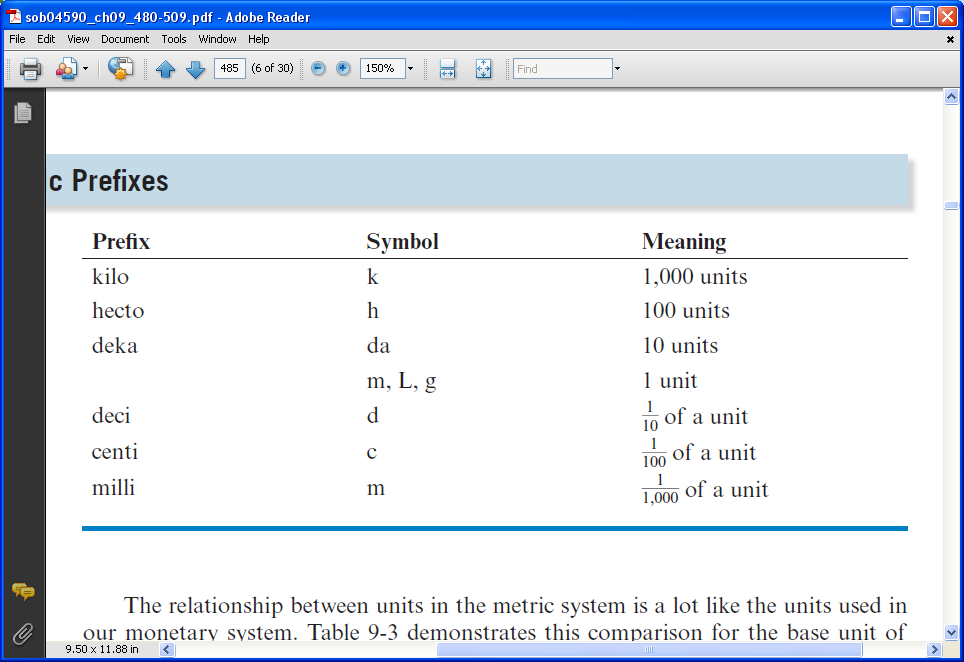 EXAMPLE 5 	Converting Metric Units
Convert 42.5 kilometers to centimeters.
SOLUTION
The prefix “kilo” is higher in the Table than “centi,” so we’re converting to smaller units, which means we need to multiply. There are 5 steps from “kilo” to “centi” in the table, so the power of 10 we multiply by is 105. This can be quickly accomplished by moving the decimal point 5 places to the right:
EXAMPLE 6 	Converting Metric Units
Convert 1,253.7 milligrams to grams.
SOLUTION
The gram is the base unit of weight, and the prefix “milli” is below the base unit in the table, so we are converting to a larger unit and must divide. There are 3 steps from “milli” to the base unit in the table, so we divide by 103. This can be quickly done by moving the decimal point 3 places to the left:
EXAMPLE 7 	Converting Metric Units Using Dimensional Analysis
Convert 42.5 kilometers to centimeters using dimensional analysis.
SOLUTION
According to the Table, 1 kilometer is 1,000 meters, and 1 meter is 100 centimeters.
This agrees with our answer to Example 5.
English vs. Metric
Because most of the world uses the metric system while the United States uses the English system, it is often necessary to convert between the two systems.
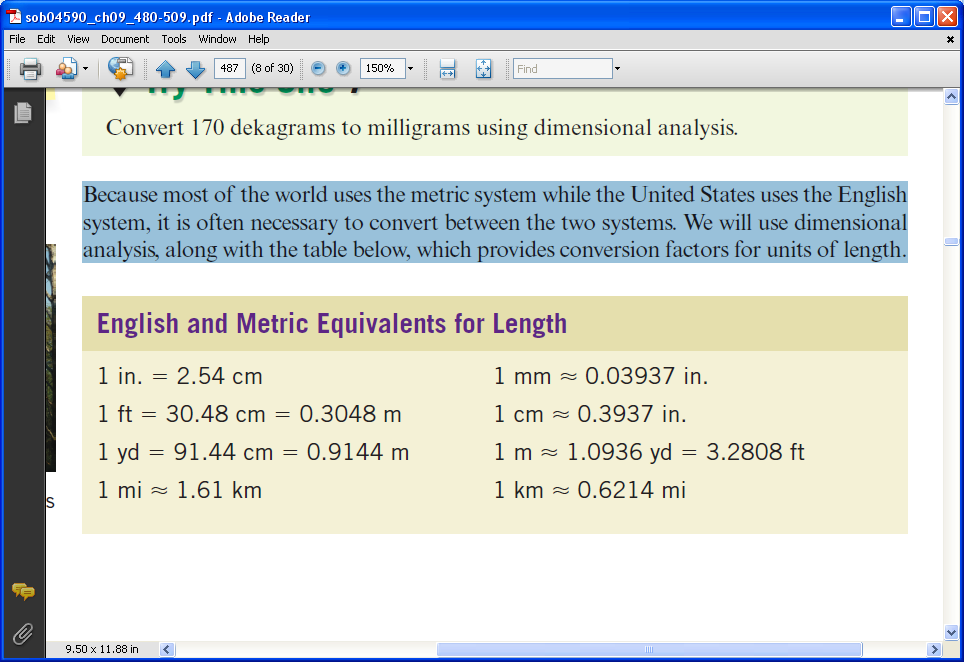 EXAMPLE 8 	Converting Between English and Metric Lengths
Convert each.
135 feet to centimeters 
 87 centimeters to inches
(c) 213.36 millimeters to feet
SOLUTION
(a) To convert feet to centimeters use the following unit fraction:
EXAMPLE 8 	Converting Between English and Metric Lengths
SOLUTION
(b) To convert centimeters to inches use the following unit fraction:
EXAMPLE 8 	Converting Between English and Metric Lengths
SOLUTION
(c) To convert from millimeters to feet, we first convert millimeters to centimeters, then convert centimeters to feet.
Alternatively, we could convert millimeters to inches, then inches to feet:
The results are close, but not exactly the same.